(Digital Modulation Basics – part 2)
Data Transmission And Digital  Communication
Lecture 4– 2019/1440
By: Elham Sunbu
OUTLINE
Quadrature Amplitude Modulation
DIGITAL-TO-ANALOG MODULATION
Process of changing one of the characteristic of an analog signal  (typically a sinewave) based on the information in a digital signal.

Sinewave is defined by 3 characteristics (amplitude, frequency, and  phase) ⇒ digital data (binary 0 & 1) can be represented by varying  any of the three.
TYPES OF DIGITAL-TO-ANALOG  MODULATION
ITRODUCTION ‐QAM
Quadrature Amplitude Modulation or QAM is a form of modulation  which is widely used for modulating data signals onto a carrier used for  radio communications.

It is widely used because it offers advantages over other forms of data modulation such as PSK, although many forms of data  modulation operate along side each other. 

Quadrature Amplitude Modulation, QAM is a signal in which two  carriers shifted in phase by 90 degrees are modulated and the resultant  output consists of both amplitude and phase variations. In view of the  fact that both amplitude and phase variations are present it may also be  considered as a mixture of amplitude and phase.
BLOCK DIAGRAM OF QAM MODULATION
Bk

Sin(Wct
)
Ak

Cos(Wct)
QAM APPLICATIONS
QAM is in many radio communications and data delivery  applications. However some specific variants of QAM are used in  some specific applications and standards.
For domestic broadcast applications for example, 64 QAM and 256  QAM are often used in digital cable television and cable modem  applications. In the UK, 16 QAM and 64 QAM are currently used for  digital terrestrial television using DVB Digital Video Broadcasting. In  the US, 64 QAM and 256 QAM are the mandated modulation schemes  for digital cable as  standardised by the SCTE in the standard  ANSI/SCTE 07 2000.
In addition to this, variants of QAM are also used for many wireless  and cellular technology applications.
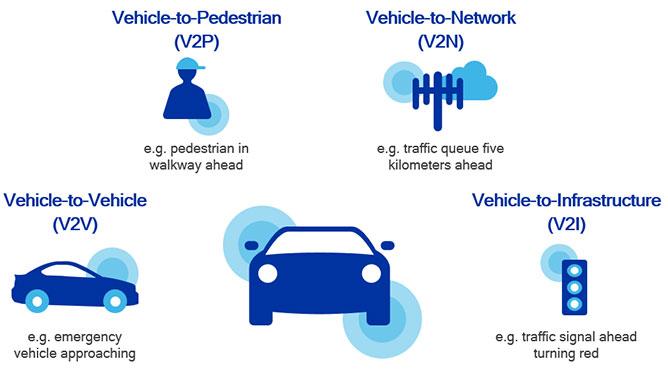 ADVANTAGES OF QAM
QAM appears to increase the efficiency of transmission for radio.

communications systems by utilizing both amplitude and phase variations.
DISADVANTAGES OF QAM
More susceptible to noise because the states are closer together so that a  lower.

level of noise is needed to move the signal to a different decision point.

Receivers for use with phase or frequency modulation are both able to use  limiting amplifiers that are able to remove any amplitude noise and thereby  improve the noise reliance. This is not the case with QAM.
The second limitation is also associated with the amplitude component of  the signal. When a phase or frequency modulated signal is amplified in a  radio transmitter, there is no need to use linear amplifiers, whereas when  using QAM that contains an amplitude component, linearity must be  maintained. Unfortunately linear amplifiers are less efficient and consume  more power, and this makes them less attractive for mobile applications.
CONSTELLATION DIAGRAMS FOR QAM
Quadrature amplitude modulation, QAM, when used for digital  transmission for radio communications applications is able to carry  higher data rates than ordinary amplitude modulated schemes and  phase modulated schemes. As with phase shift keying, etc, the number  of points at which the signal can rest, i.e. the number of points on the  constellation is indicated in the modulation format description, e.g.  16QAM uses a 16 point constellation.

When using QAM, the constellation points are normally arranged in a  square grid with equal vertical and horizontal spacing and as a result  the most common forms of QAM use a constellation with the number  of points equal to a power of 2 i.e. 2, 4, 8, 16 . . . .
By using higher order modulation formats, i.e. more points on the  constellation, it is possible to transmit more bits per symbol. However  the points are closer together  and they are  therefore more susceptible to noise and data errors.

To provide  an example of how QAM operates, the table below  provides the bit sequences, and the associated amplitude and phase  states. From this it can be seen that a continuous bit stream may be  grouped into threes and represented as a sequence of eight  permissible states.
The constellation diagrams show the different positions for the states within different forms of QAM, quadrature amplitude modulation. As the order of the modulation increases, so does the number of points on the QAM constellation diagram.
The diagrams below show constellation diagrams for a variety of  formats of modulation:
WHY QAM CALLED COMBINED ASK AND PSK
Quadrature Amplitude Modulation uses the phase and amplitude of the  carrier signal to encode data. QAM finds widespread use in current and  emerging wireless standards, including Wi-Fi, Digital Video Broadcast  (DVB), WiMAX, IEEE 802.11n, and HSDPA/HSUPA.

The QAM modulation scheme encodes data by varying both amplitude and  phase of the carrier signal. Thus, it is sometimes viewed as a combination of  ASK and PSK modulation.

A modulated carrier signal can be expressed in terms of it’s components as:  
Ac Cos(2*pi*fc*t+θ) =ICos(2*pi*fc*t) - QSin(2*pi*fc*t)
Where I = Ac Cosθ and Ac Sinθ  Q=Ac Sinθ
Conclusion
Quadrature Amplitude Modulation is an important modulation  scheme with many practical applications, including current and future  wireless technologies. Some examples of communication systems that  use QAM are Wi‐Fi, cable modems, Digital Video Broadcast (DVB)  and WiMAX.
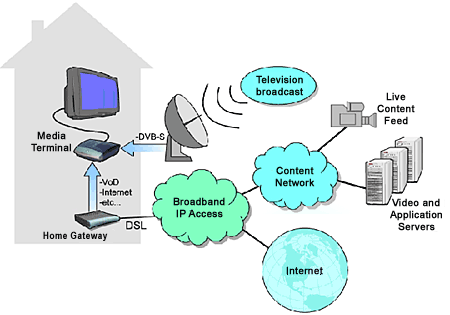 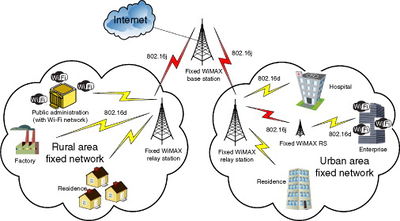 Thank You
15